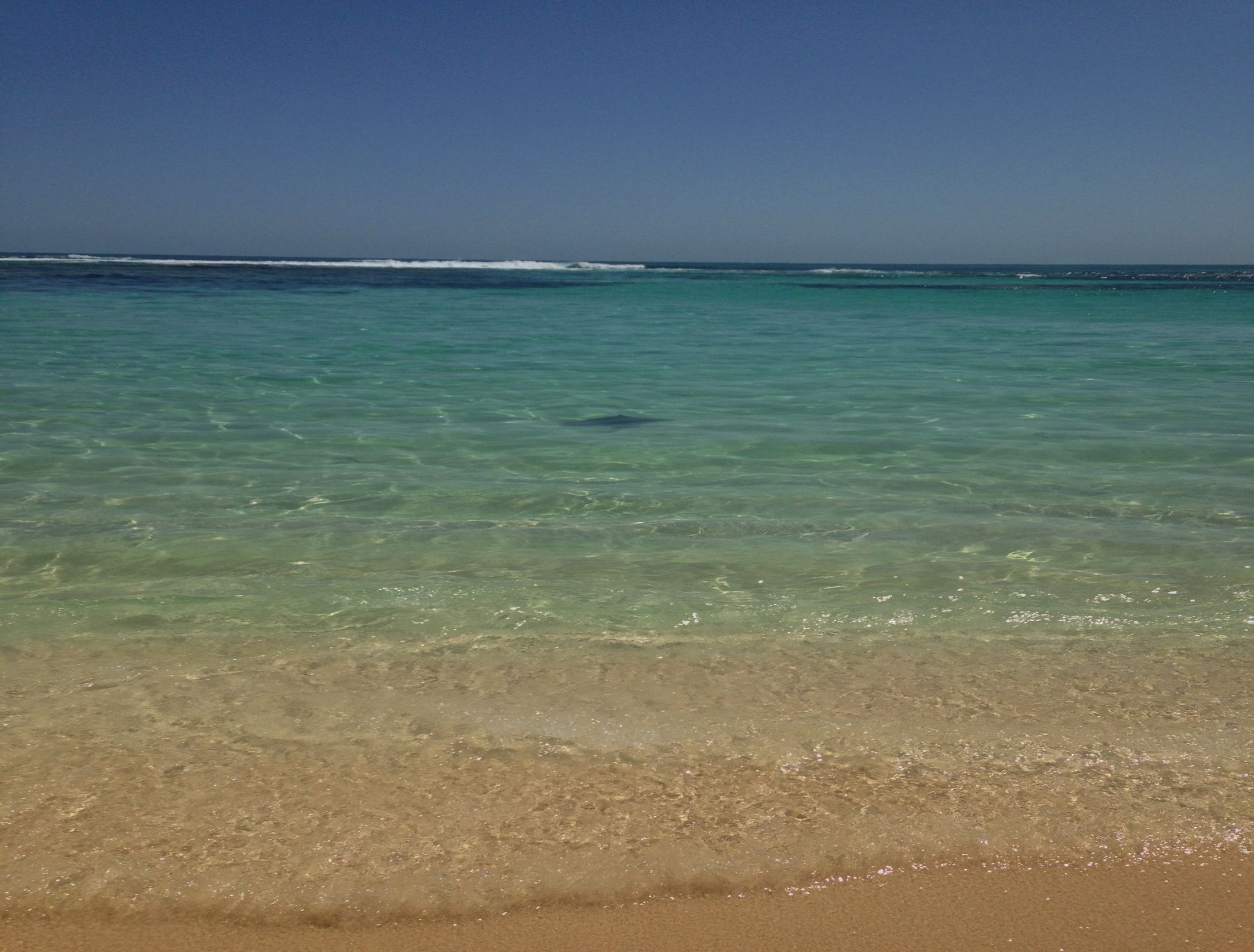 Controlling Maritime Organized Crime
Associate Professor Sarah Percy
University of Western Australia
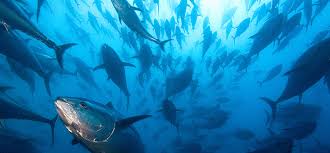 Why does IUU fishing require control?
Why are control efforts failing?
Consequences of control efforts
What can we do differently?
IUU fishing is the engine of maritime crime
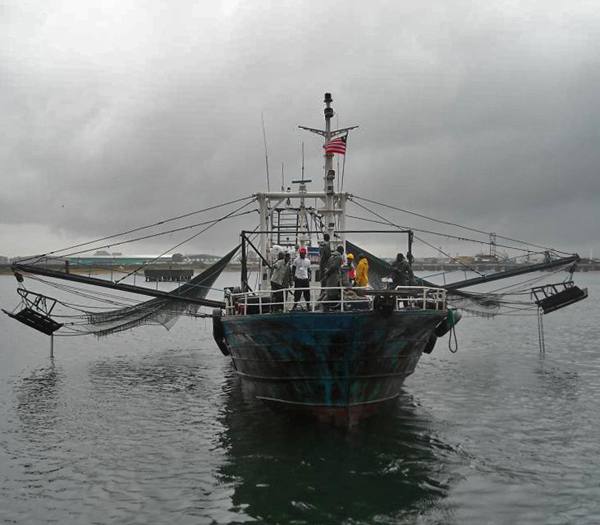 Smuggling
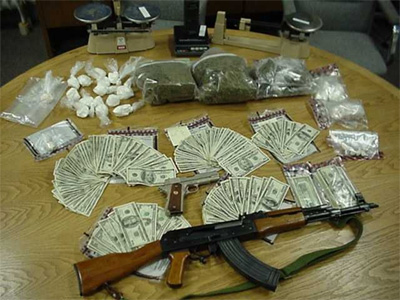 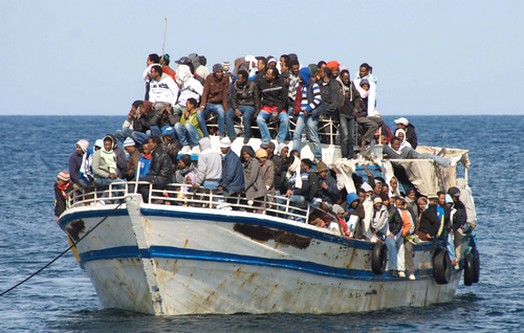 [Speaker Notes: Illegal fishing is a SECURITY PROBLEM as well as a FISHERIES PROBLEM]
Good legal frameworks matter
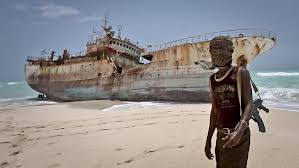 International Vigilantes
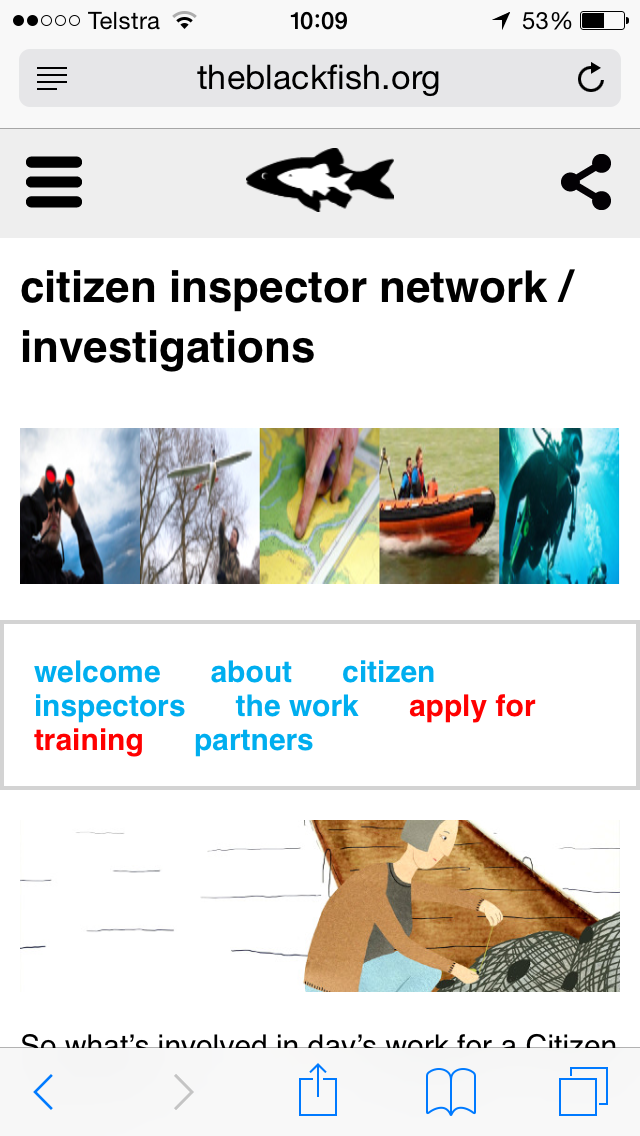 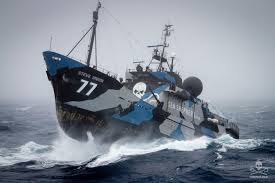 Public attention
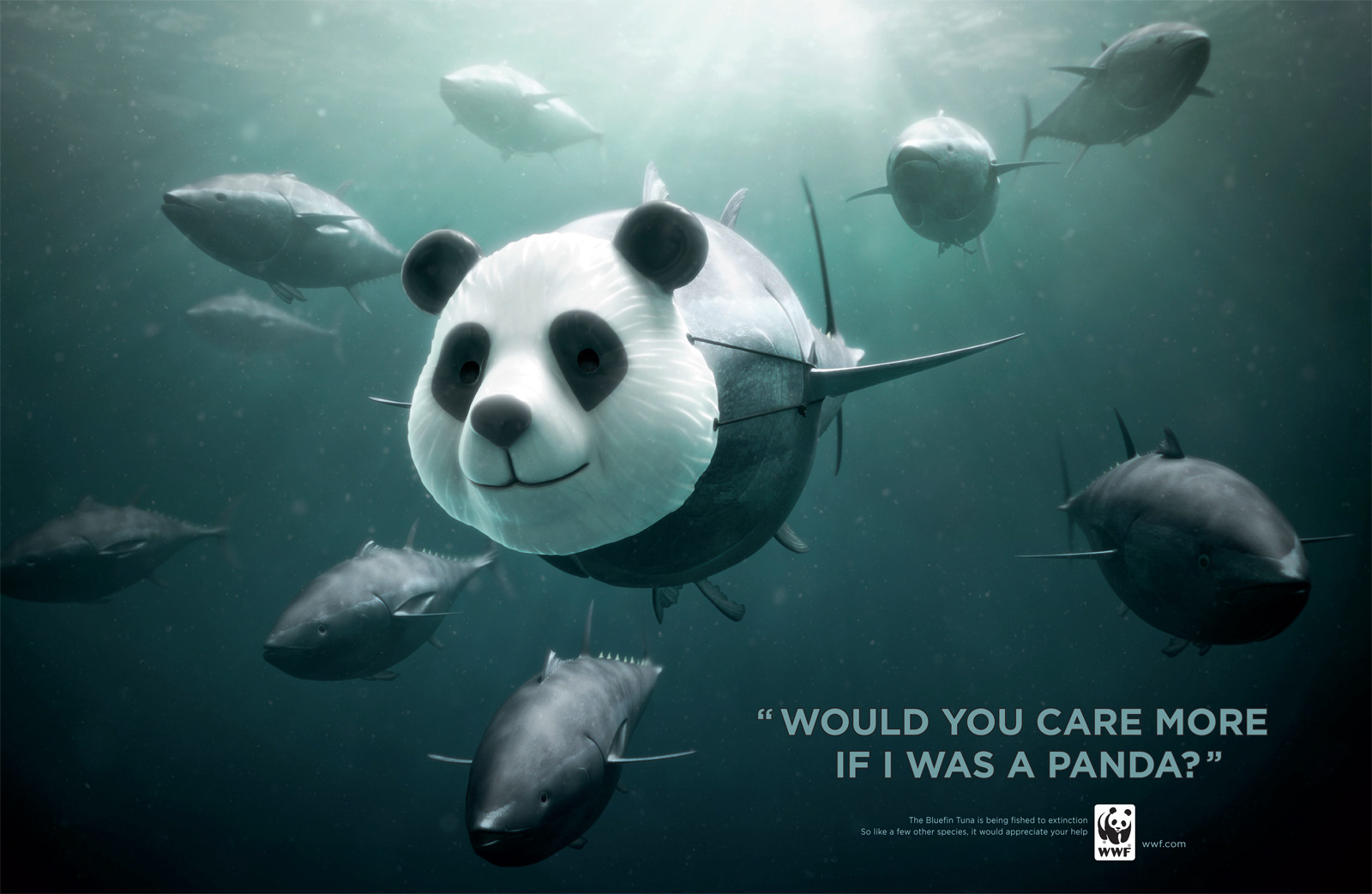 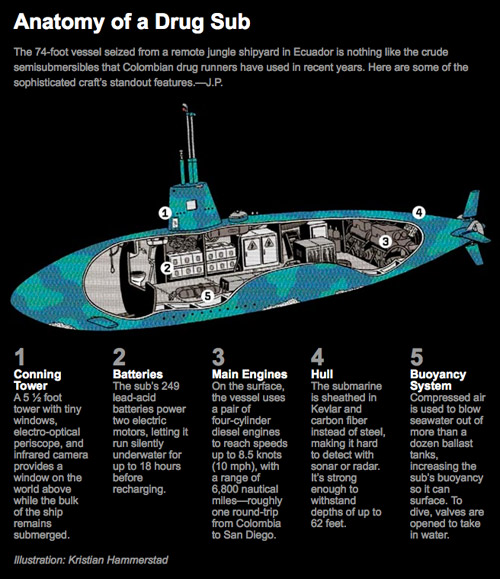 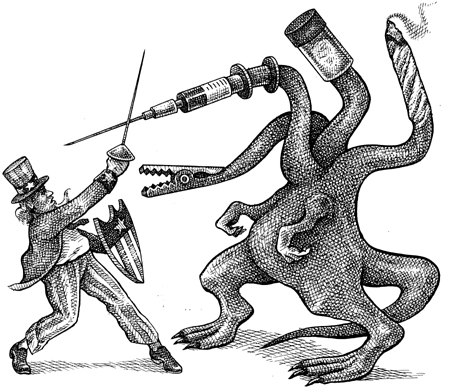 [Speaker Notes: Open-ended, uncertain commitments: militaries hate these

HYDRA:]